Lesson 1
Orientation to Trucking
[Speaker Notes: Time: 5 mins

DO: Welcome the participants to the class. Allow up to 5 minutes for latecomers to arrive. Provide information on logistics/housekeeping and any classroom rules. Introduce yourself.]
Learning Objectives
After completing this lesson, you should be able to:
Describe the essential skills of commercial vehicle operators
Describe the requirements for employers and workers to comply with government regulations and standards
Explain the purpose, fundamental structure and basic content of regulations that apply to commercial vehicle operations
[Speaker Notes: DO: read slide]
Essential Skills
The most important essential non-driving skills for truck drivers are:
Document Use
Reading text, writing, numeracy (math skills), map interpretation
Problem Solving
Oral communication, decision making, critical thinking, troubleshooting
Job Planning and Organizing
Good memory, finding information, working with others (teamwork), digital technology, continuous learning to stay aware of new information (policies, procedures, regulations)
[Speaker Notes: SAY:

Although safe driving is your most important responsibility, there are also essential non-driving skills that are critical.  The most important for commercial vehicle operators are: 
Document Use skills like reading, writing, interpreting maps and regulations and using math skills for calculations and recording hours of service
Problem-Solving skills like being able to respond to unforeseen circumstances using oral communication skills, decision-making, critical thinking skills and troubleshooting
Job Planning and Organizing skills that involve a good memory, being able to find information working well with others, being able to work with technology, understanding of vehicle inspections, cargo securement, workplace safety and trip planning (which also involves self-discipline and self-care)

Please refer to the Essential Skills Profile section of the NOS Toolkit for more information or to the NOS  (supportive and functional competences section).

Reference: NOS Tool Kit  https://truckinghr.com/wp-content/uploads/2019/10/National-Occupational-Standard-Toolkit.pdf 
 
Reference: NOS  https://truckinghr.com/wp-content/uploads/2019/09/National-Occupational-Standard-for-Commercial-Vehicle-Operators.pdf]
Licensing
After completing this section, you should be able to:
Identify the requirements and process to obtain a Class 1 driver’s licence
Explain the types of vehicles that a Class 1 driver’s licence holder can operate 
Identify some medical conditions that may prohibit a driver from holding specific types of commercial driver’s licences
[Speaker Notes: SAY: read slide.]
Licensing
Requirements of Class 1 licence
 Road Test Components
 Trip inspection
 Coupling/uncoupling procedures
 Practical air brake demonstration
 Road test
[Speaker Notes: SAY: Driving a vehicle with the wrong licence class is against the law. It is also an offence for the owner to allow the vehicle to be driven by someone who does not have the required class of licence to drive that vehicle.

If you are taking a Class 1 road test, you are required to provide a tractor-trailer combination with:
A manual transmission
Three or more axles
A trailer equipped with an air brake system to its foundation brakes. 

The road test components include:
Trip inspection
Coupling/uncoupling procedures
Practical air brake demonstration
Road test.

A Class 1 driver’s licence will be issued after successful completion of all of the road test components. The holder of a Class 1 driver’s licence can operate a semi-trailer truck, as well as any of the motor vehicle or a combination of vehicles in Classes 2, 3, 4, and 5.  The exception being motorcycles and school buses.]
Licence Requirement
You are legally responsible to declare medical issues to MPI, and a report can be requested for any driver in any licence class.

Requirements:
Medical report for all commercial licence classes
New report after initial forms are submitted and approved:
Every 5 years to age 45 
Every 3 years from age 46 to 64
Every year from age 65 and over
[Speaker Notes: SAY: Your medical condition may affect your ability to drive. You are legally responsible to report any disease or disability that may interfere with safe operation of a motor vehicle to Manitoba Public Insurance. MPI can request a medical report from any driver, in any licence class, if they have concerns about the driver’s medical condition. 

A medical report is required to upgrade a driver’s licence to a Class 1, 2, 3 or 4. Medical forms are available from any MPI Service Centre, Autopac agent office or a physician. This form must be completed by a physician. Medical reports must be submitted and approved prior to the start of any testing.

A medical report is required when first applying for a commercial driver’s licence, and
- Every 5 years after that, until 45 years of age
- Every 3 years from age 46 to 65
- Every year after you turn age 65]
Other Operational Requirements
Register as commercial vehicle
Register with International Registration Plan (IRP) and International Fuel Tax Agreement (IFTA)
Obtain insurance based on:
Size/weight of vehicle
Goods being carried
Distance driven
Obtain a Safety Fitness Certificate (SFC) 
You need at least one commercial vehicle with a GVW of 4,500 kg and over to fall into the SFC program
[Speaker Notes: SAY: Tractor-trailers are registered as commercial vehicles and any operators of those vehicles will participate in additional registration programs that facilitate smoother transit across the Canada-U.S. borders by registering with the International Registration Plan (IRP) and the International Fuel Tax Agreement (IFTA). 
(Additional information about these programs can be found in the manual and in the Guide to Transportation Safety.)

Operators pay insurance based on the size/weight of their vehicle, the type of goods they carry, and the distances they travel. All motor carriers and operators of regulated vehicles are required to have basic insurance to operate and obtain/renew a Safety Fitness Certificate (SFC). Some types of vehicles are required to have additional insurance up to $1, 2, or 5 million. The name on the Certificate of Insurance (or vehicle registration) and the name on the SFC must be identical. 

All operators of commercial vehicles that have a registered gross vehicle weight of 4,500 kilograms and higher are required to obtain a SFC. The certificate is issued by the Manitoba government (Motor Carrier Division of Manitoba Infrastructure) and confirms that the operator meets the safety requirements to operate on roadways.]
Laws and Regulations
After completing this section, you should be able to:
Describe the National Safety Code
Describe requirements of written workplace documents for operating a commercial vehicle on roadways
Explain the allowable weights and dimensions of commercial vehicles
Define ‘dangerous goods’
Explain operating restrictions of commercial vehicles
Explain that regulations apply to the mechanical condition of commercial vehicles
[Speaker Notes: DO: Read slide.]
National Safety Code
What is it?
Set of standards that are applied throughout Canada
16 safety performance standards
Used to create legislation in Manitoba
Who administers this safety code?
Canadian Council for Motor Transport Administrators(CCMTA)
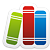 Additional information can be found in the textbook as well as from the CCMTA’s website.
[Speaker Notes: SAY: All provinces follow the National Safety Code (NSC). It is an agreement among provinces and territories for best practice in safety performance. 


Manitoba, like other Canadian jurisdictions, has passed legislation to put these standards into effect. Although NSC is not a law, it is considered the gold standard and best practice by federal, provincial and territorial governments in Canada. There are 16 safety performance standards which covers everything from driver training to safety inspections and everything in between. 

Additional information about the NSC can be found in your textbook. The standards were developed and are maintained with knowledge of best practices for safety performance and is administered by the Canadian Council of Motor Transport Administrators.

DO: Bring up the following reference link (pdf) to review.
The instructor has the ability to provide this as a hand out as well, if printed.

Reference: https://ccmta.ca/en/national-safety-code/national-safety-code-nsc\]
Federal Law and Regulations
Applicable legislation:
The Motor Vehicle Transport Act
The Commercial Vehicle Drivers Hours of Service Regulation
The Transportation of Dangerous Goods Control Act and the Transportation of Dangerous Goods Regulations
The Motor Carrier Safety Fitness Certificates Regulation
[Speaker Notes: SAY: 
There are various federal laws and regulations, including:

The Motor Vehicle Transport Act ensures that the regulations are focused on safety, and operating standards are applied consistently across Canada.

The Commercial Vehicle Drivers Hours of Service Regulation regulates the number of hours you are permitted to drive, keeping you and those in your workplace safe on the road.

The Transportation of Dangerous Goods Control Act and the Transportation of Dangerous Goods Regulations define dangerous goods and governs their transport in Canada. This is important so that you know how you are protected.

This last regulation applies to carriers but you should be aware of it:

The Motor Carrier Safety Fitness Certificates Regulation ensures consistency across Canada in the issuance of Safety Fitness Certificates (SFC).  This regulation applies to provinces that issue SFC’s for carriers who operate beyond Manitoba.]
Provincial Law and Regulations
Applicable legislation:
The Drivers and Vehicles Act 
The Highway Traffic Act, which includes regulations such as:
Cellular Telephones and Other Hand-Operated Electronic Devices
Commercial Vehicle Trip Inspection
Driver’s Licence
Hours of Service
Periodic Mandatory Vehicle Inspection
Safety Fitness Criteria and Certificates
[Speaker Notes: SAY: Most regulations for commercial drivers are going to be in place at the provincial level. The Drivers and Vehicles Act extends legislative authority to MPI to deliver driver and vehicle licensing services and to appoint a Registrar of Motor Vehicles. 

Reference: https://web2.gov.mb.ca/laws/statutes/ccsm/d104ei.php

SAY: The Highway Traffic Act (HTA), is the key piece of legislation which governs the operation of motor vehicles on public roadways. This Act promotes safety on highways and includes the following regulations that would be applicable to you as a professional driver:
Bills of Lading and Uniform Conditions of Carriage Regulation – rules for completing bills of lading and waybills
Cargo Securement Regulation – rules for safety responsibility, cargo securement generally, and securement for specific loads
Cellular Telephones and Other Hand-Operated Electronic Devices Regulation – rules for limiting use of electronic communications equipment while driving
Commercial Vehicle Trip Inspection Regulation – rules relating to inspections, how defects are reported, and when a vehicle should not be driven
Driver’s Licence Regulation – requirements and classification of driver’s licenses
Hours of Service Regulation – rules for maximum driving time and required rest time for commercial drivers  
Periodic Mandatory Vehicle Inspection Regulation – requirements for mechanical safety inspections for specific heavy vehicles
Safety Fitness Criteria and Certificates Regulation – safety fitness criteria for operators, insurance requirements, and application and issuance of safety fitness certificates
Vehicle Equipment, Safety and Inspection Regulation - equipment standards for operating vehicles in Manitoba
Vehicle Weights and Dimensions on Classes of Highways Regulation – regulations for weight, dimension and configuration of commercial vehicles operated on Manitoba’s highways.
See link: http://web2.gov.mb.ca/laws/statutes/ccsm/h060e.php

Municipal laws may also impact your route and will need to be considered when trip planning. More information on trip planning and municipal considerations will be explored in detail in an upcoming lesson.]
Impact of Regulations
After completing this section, you should be able to:
Explain that drivers must comply with government regulations
Identify that standards may apply to worker obligations, rights and responsibilities; employment; health and safety; labour agreements, etc.
[Speaker Notes: DO: Read slide.]
Compliance with Regulations
Expectations regarding compliance:
Your responsibility as a commercial driver is to comply with the regulations for the jurisdiction you are driving in
Regulations help drivers and industry:
Compliance with the regulations supports you as a driver and protects your rights in the workplace
[Speaker Notes: SAY: Many of the regulations are aligned between the various levels of governments however some laws do vary from province to province, state to state, or territory.

These regulations and standards clearly define what is expected of you, what your rights and responsibilities are with employment in this industry and most importantly, take care to protect your health and safety.]
Incidents and Infractions
After completing this section, you should be able to:
Explain that government agencies develop and retain records of driver incidents and infractions as well as motor carrier incidents and infractions
[Speaker Notes: SAY:  there are various incidents and infractions enforced by government laws. We are going to look at just a few of these, along with some of the consequences.]
Driving Related Convictions
Criminal record results from conviction of:
Impaired driving
Leaving the scene of a collision
Failure to provide breath or blood sample
Impaired driving causing bodily harm 
Impaired driving causing death
Driving while suspended or disqualified
[Speaker Notes: SAY: You will recall that carriers are required to retain records of their drivers, including the information about convictions under the Criminal Code of Canada related to motor vehicles.

Convictions of any of the following driving related infractions will result in a Criminal Record: 
Impaired driving
Impaired driving regardless of blood alcohol content
Blood alcohol level over the legal limit
Combination of drug or drug-alcohol use
Leaving the scene of a collision
Failure to provide a breath or blood sample
Impaired driving causing bodily harm
Impaired driving causing death
Driving while suspended or disqualified

Convictions under the Criminal Code of Canada vary with gravity of the offence and frequency of traffic violations. A police officer has the authority to enforce the Highway Traffic Act, the Criminal Code of Canada and any municipal by-laws. It is illegal to refuse a lawful request from a police officer.]
Consequences of Traffic Convictions
Fines
Demerits (Driver Safety Rating)
Driver’s licence suspension
Jail time
Criminal record
Increased insurance costs
Travel restrictions
Loss of employment

All convictions will appear on your drivers abstract.
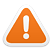 [Speaker Notes: SAY: Consequences of traffic convictions may include one or a combination of the following:
Fines - a driver may receive fines for traffic violations. The amount of fines vary with the gravity of the traffic violation. 
Demerit points – are recorded against your driving record when you are convicted of an offence. You are convicted when you:
Pay the fine assessed on your ticket voluntarily
Appear in a court and are found guilty
Fail to appear in a court and are convicted (guilty) in absence
Driver Safety Rating Scale points – demerit points from convictions are applied to the driver safety rating scale. Drivers lose points due to convictions and earn points over time for incident-free driving. 
Driver’s licence suspension - driving privileges can be suspended immediately for various reasons.
Jail time - if you are found guilty under the Criminal Code of Canada to cause bodily harm or death while impaired, you may face time in jail.
Criminal record - criminal convictions may affect an individual’s employment status and/or future employment opportunities. The employer may require employees and job applicants to disclose criminal record history in order to maintain their jobs or prior to employing new employees.
Insurance cost - drivers with records featuring a history of traffic convictions and incidents may be considered a higher risk job candidate by employers.  
Travel restrictions - individuals with a criminal history may be refused entry into some countries.
Loss of employment – individuals may be required to disclose criminal convictions as a condition of their employment. Driving related convictions may result in suspensions. Employers may terminate employees convicted of Criminal Code of Canada offences, whether or not the employee loses their licence.  

Traffic convictions and incidents added to your driving history may appear on your personal and commercial driving abstract. These may affect the status of your driver’s licence as well as your ability to operate a truck.]
Exercises: 1, 2 & 3
Time: 30 minutes
Complete Exercise 1: Essential Skills
Complete Exercise 2: Regulations
Complete Exercise 3: Traffic Laws
[Speaker Notes: SAY: You will now complete Exercises 1, 2 and 3 in the Exercise Book.  

You will have 30 minutes.

Do: Review the answers for each exercise, using the Exercise Book - Answer Key.]
Summary
You should now be able to:
Describe the essential skills of commercial vehicle operators
Describe the requirements for employers and workers to comply with government regulations and standards
Explain the purpose, fundamental structure and basic content of regulations that apply to commercial vehicle operations
[Speaker Notes: DO: read slide]
After-Class Assignment
Review Section 2 of textbook and supporting materials
Complete Lesson 2 Exercises 1 - 4
Prepare for class discussion
Prepare to identify vehicle components in-yard
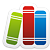 Section 2: Vehicle Components and Systems
[Speaker Notes: SAY: In preparation for Lesson 2, we ask that you study Section 2: Vehicle Components and Systems in your textbook.

Please complete Lesson 2 - Exercises 1-4 on your own time after reviewing this section in the textbook. You should be prepared to answer those questions when we reconvene our class. The exercise book also contains pages you will need for the practical training in the this upcoming lesson.

DO: Vehicle manuals may be provided to supplement the manual for component and system identification.]